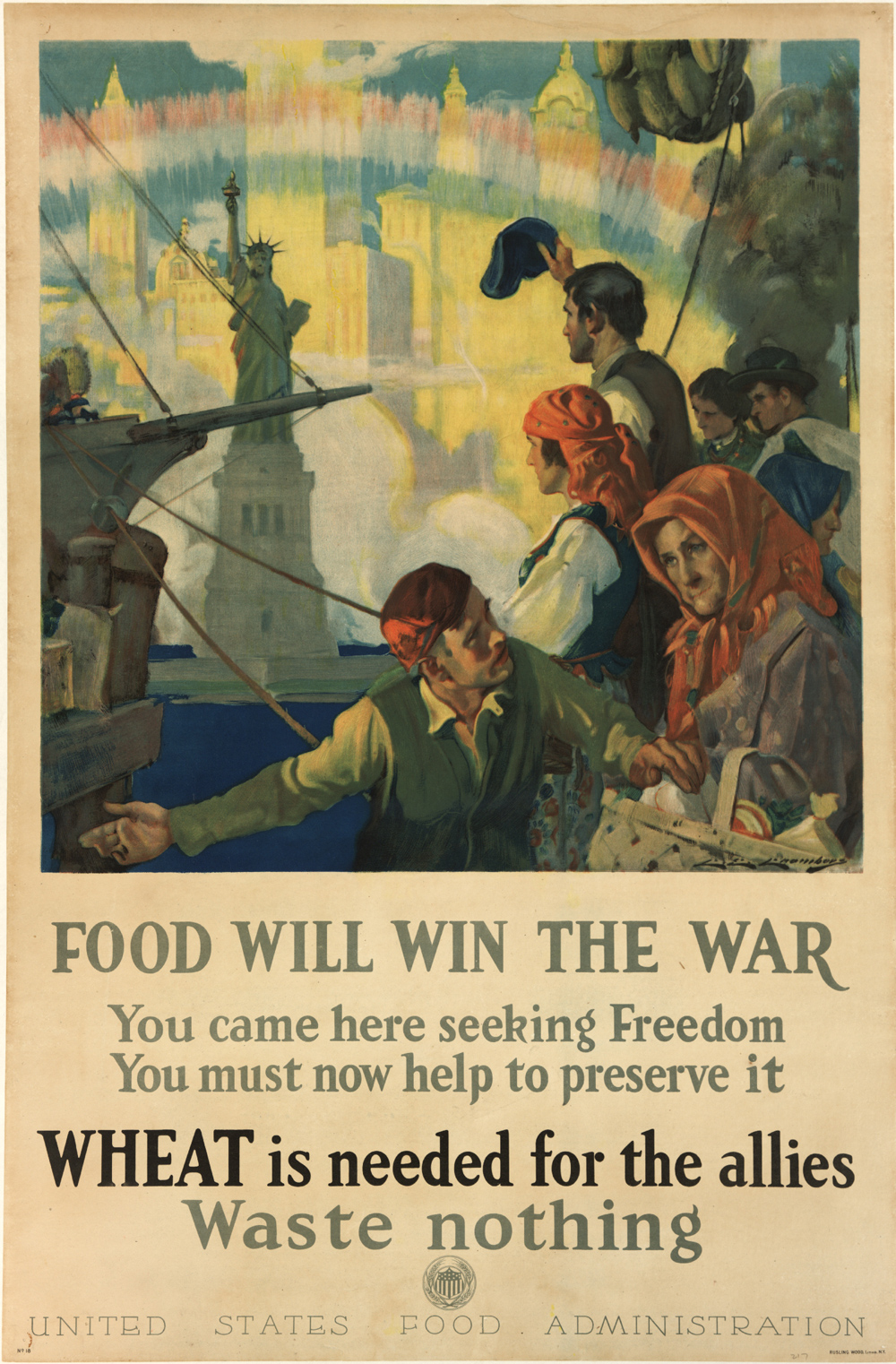 Food Will Win the War
Victory Gardens from World War I to Today
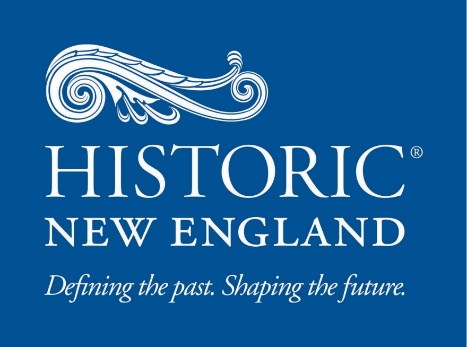 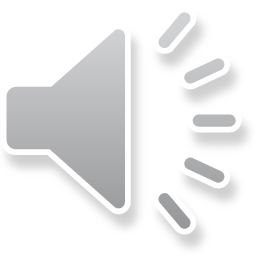 World War I
“Food Will Win the War”: All Americans urged to do their part
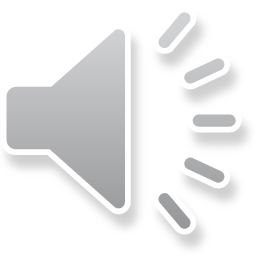 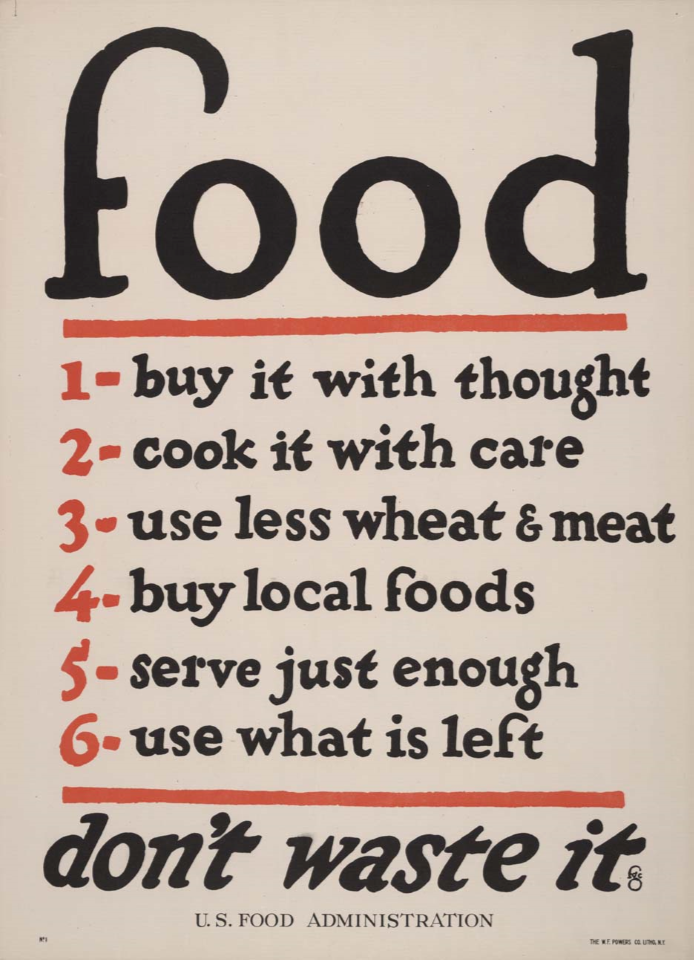 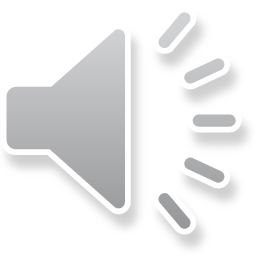 [Speaker Notes: Brief overview of Victory Gardens]
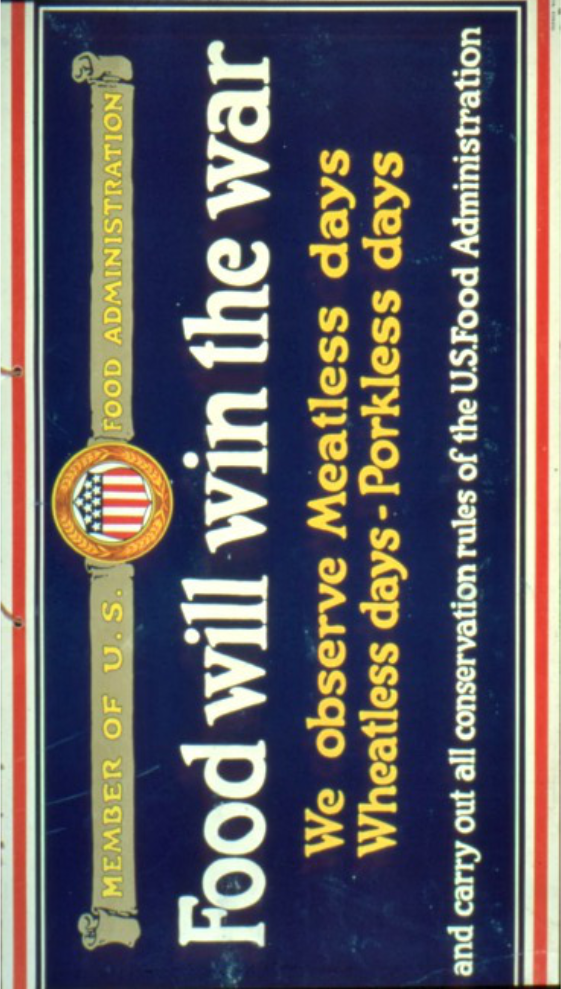 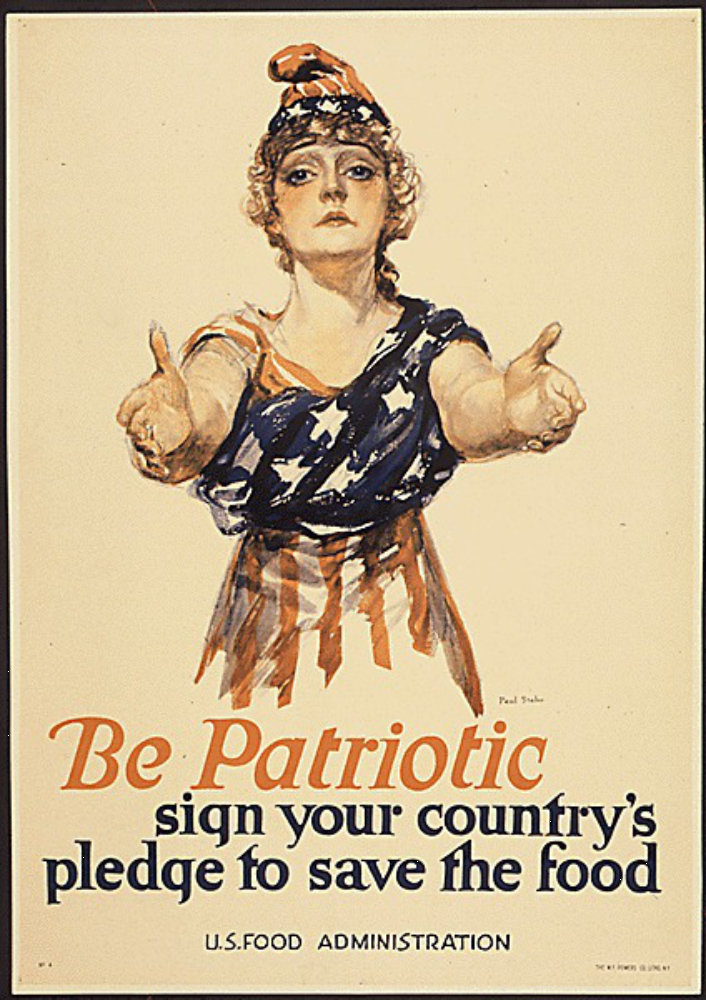 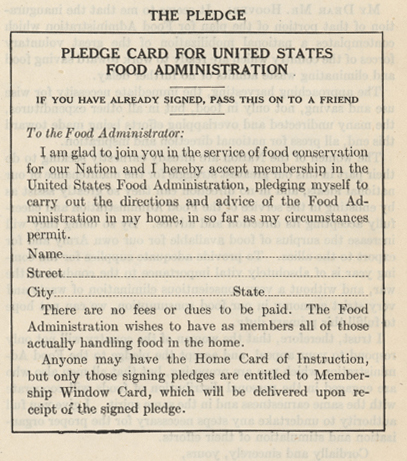 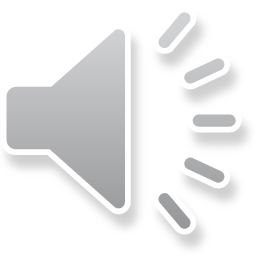 [Speaker Notes: Food pledge]
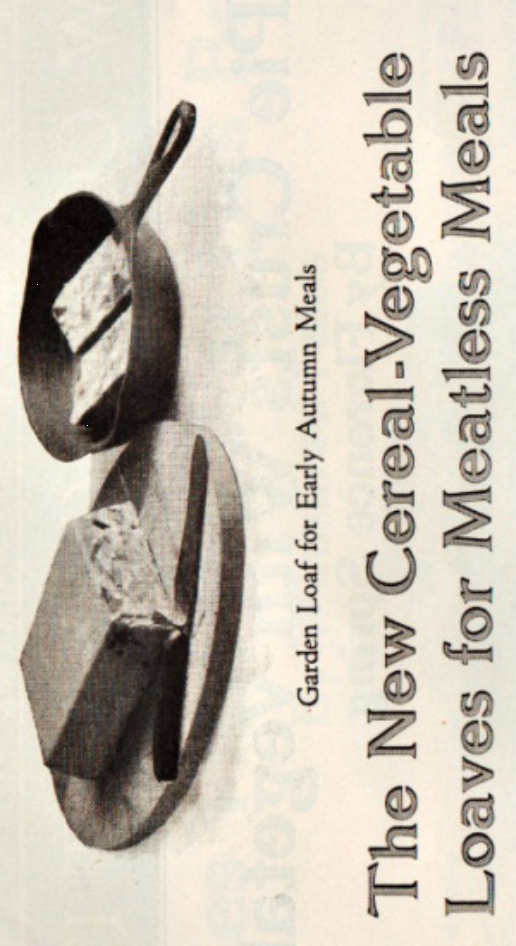 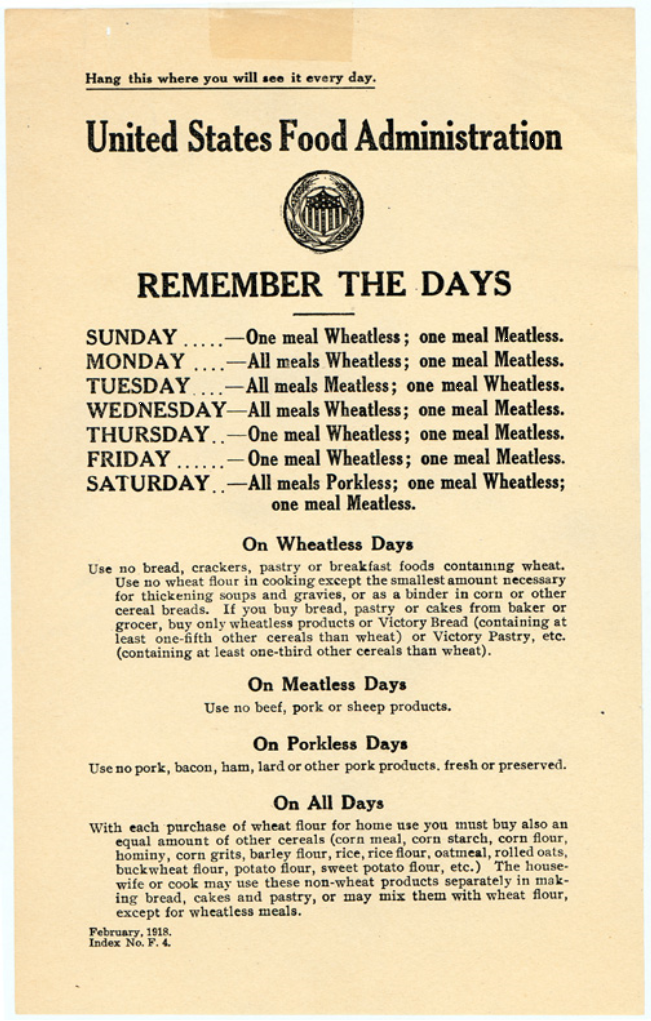 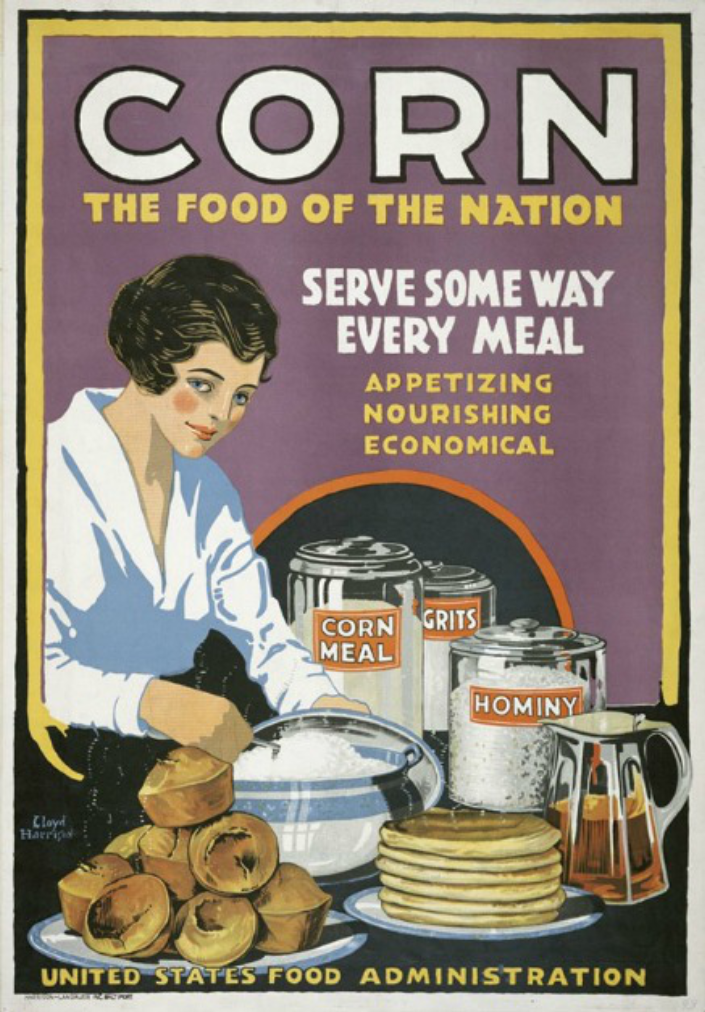 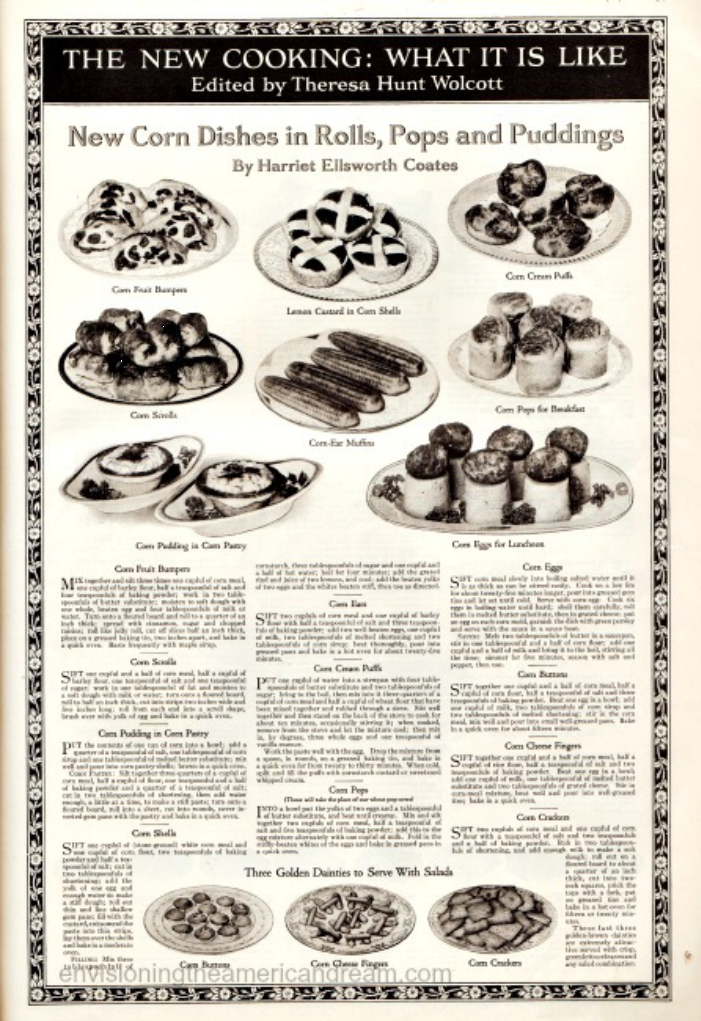 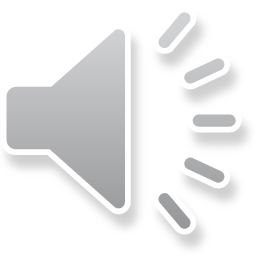 [Speaker Notes: Propaganda posters]
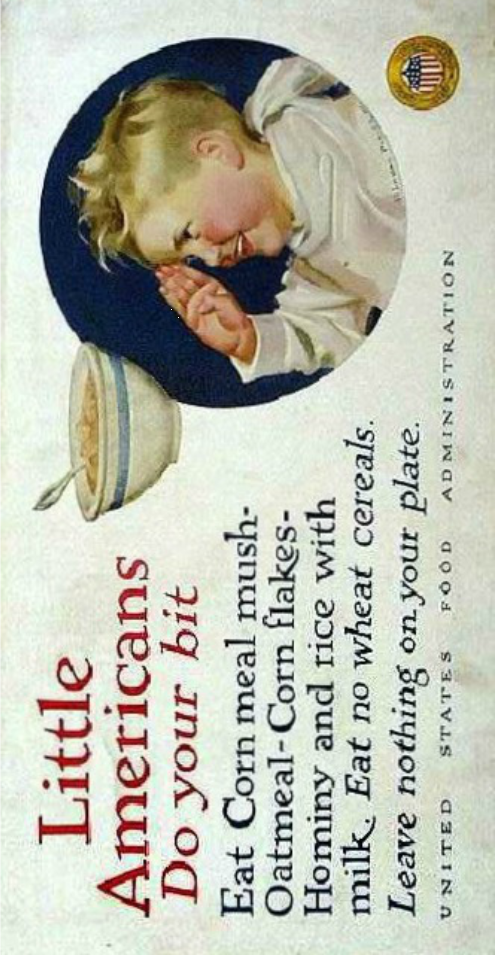 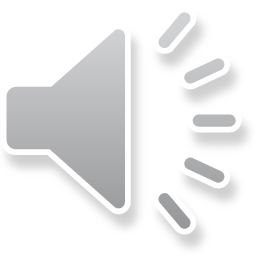 [Speaker Notes: Some aimed at kids]
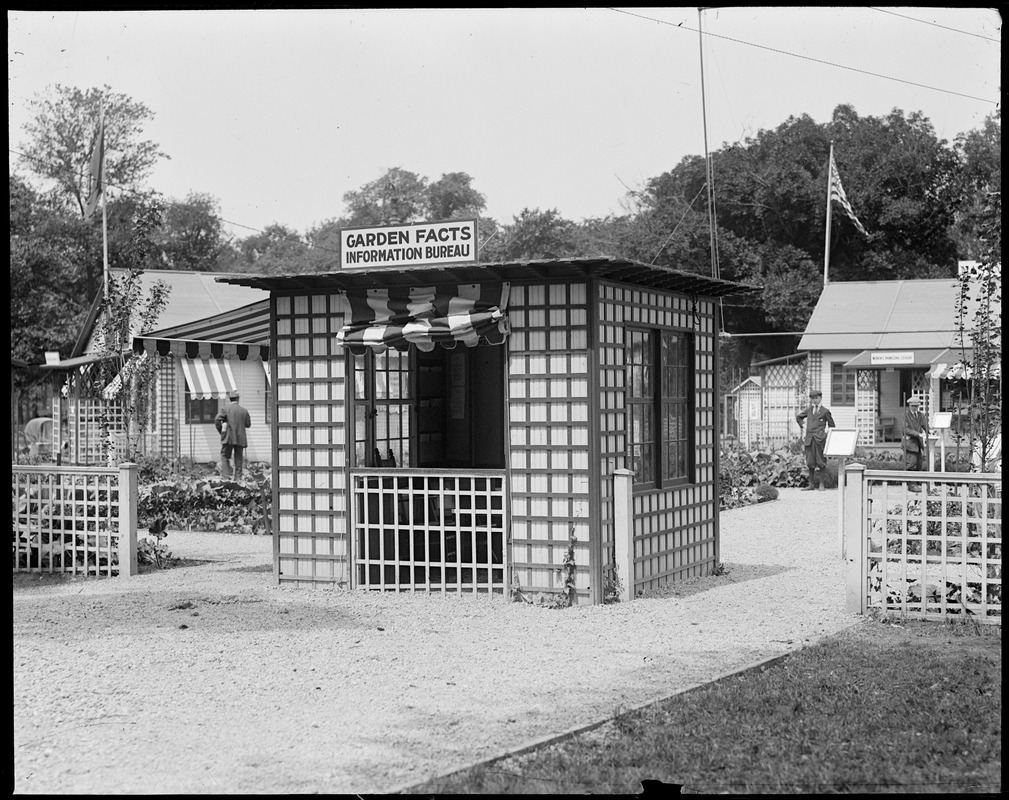 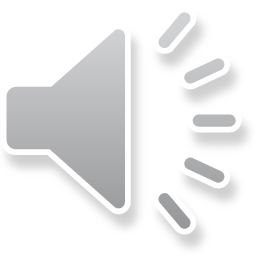 [Speaker Notes: What does this have to do with the Common?]
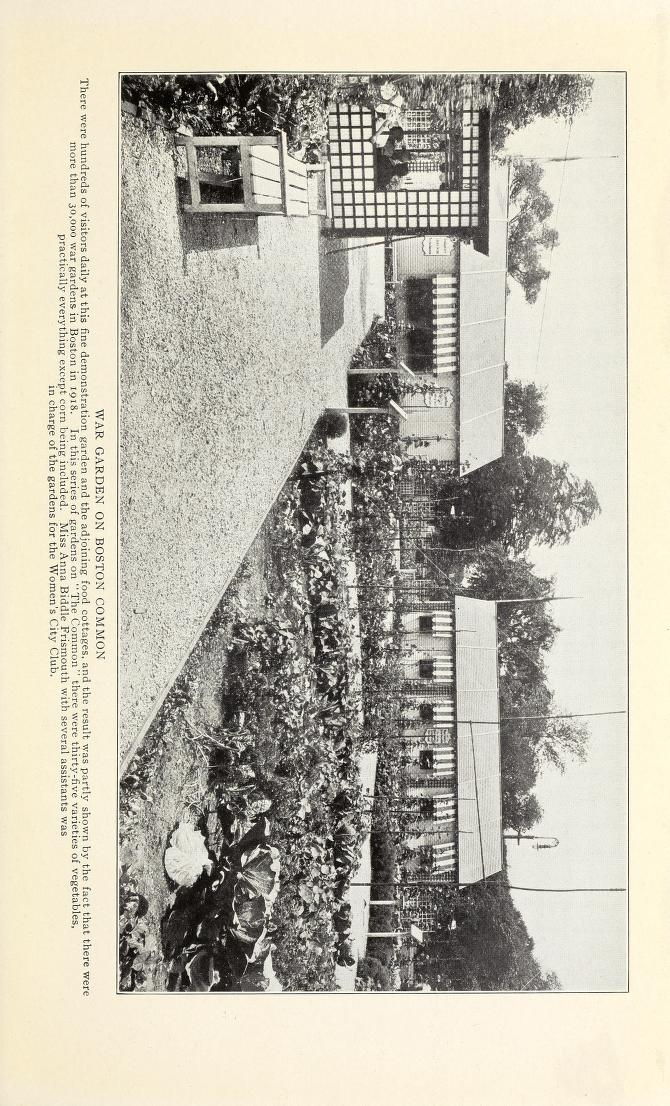 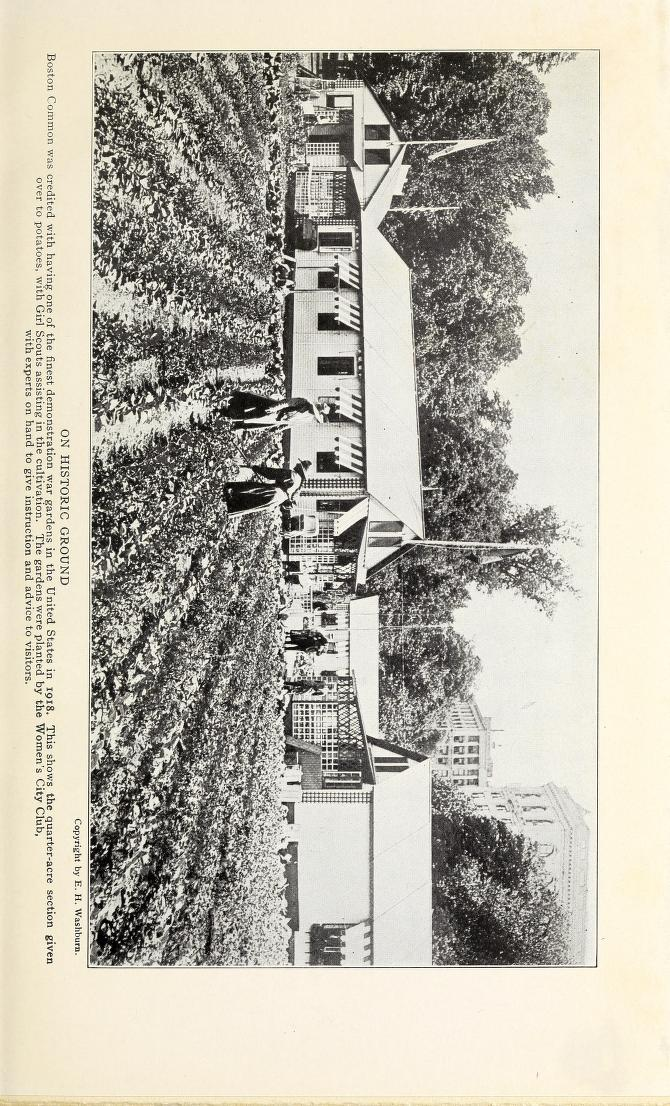 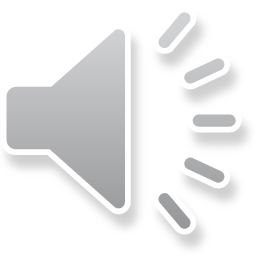 [Speaker Notes: Demonstration garden]
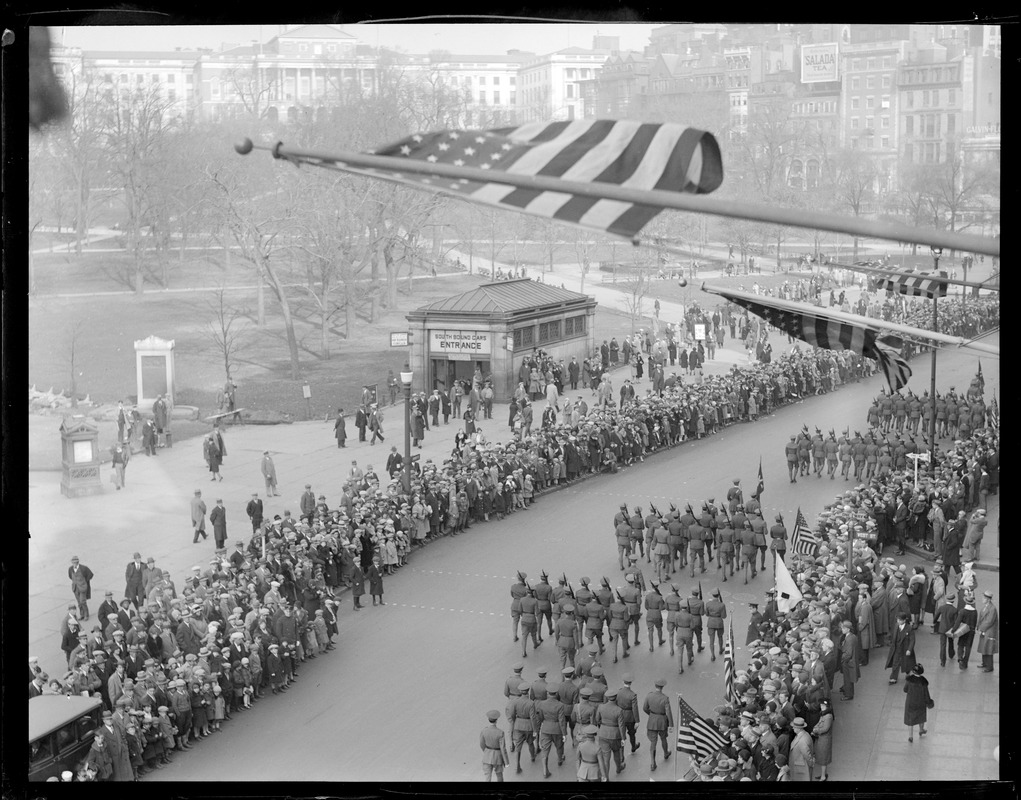 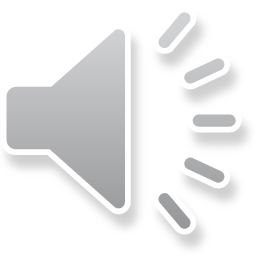 [Speaker Notes: End of WWI Armistice Day parade on Tremont Street, 1929. Now known as Veteran’s Day]
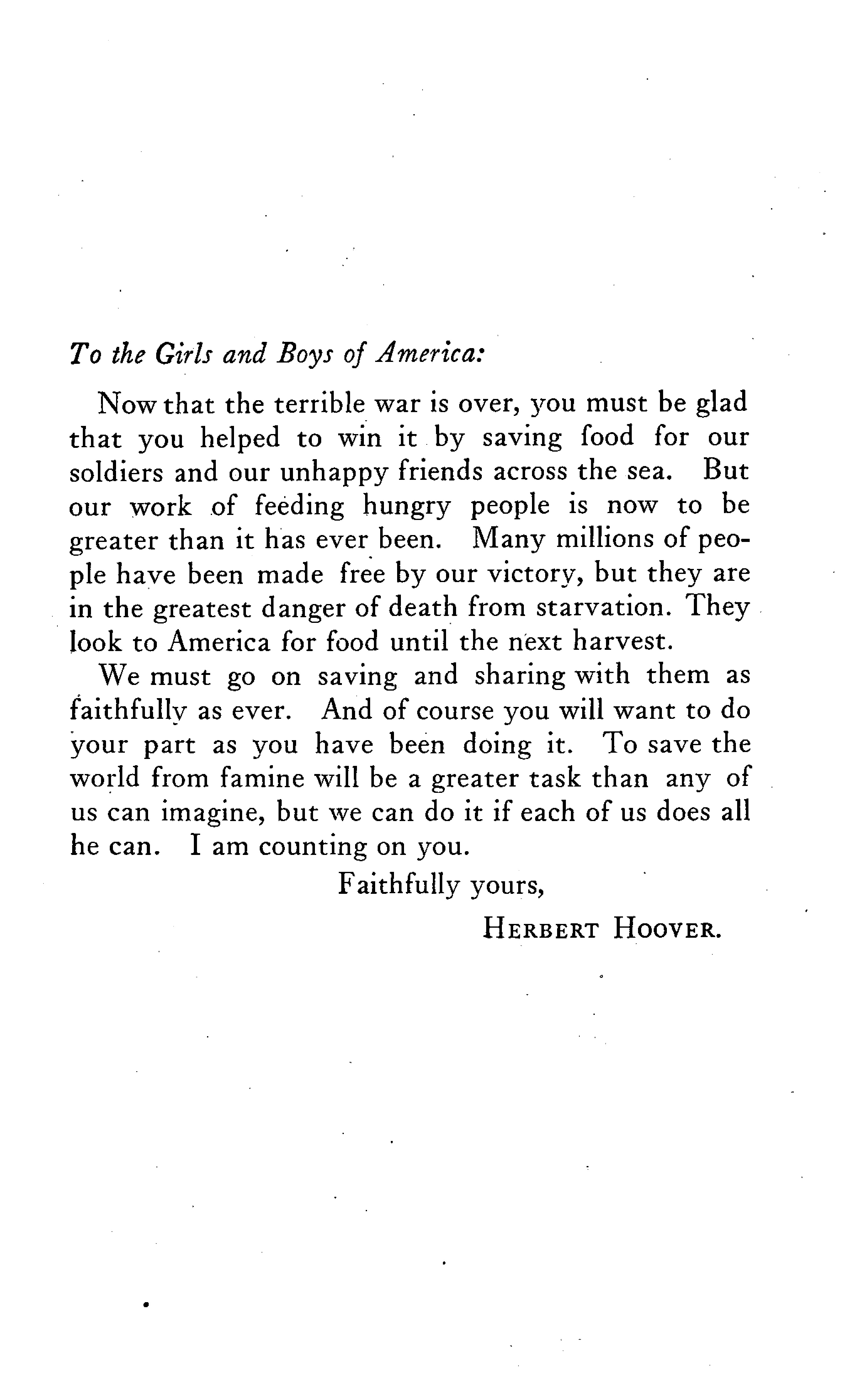 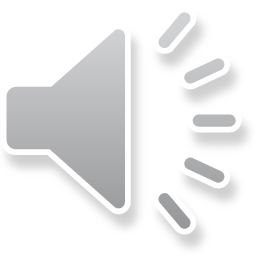 World War II
Rationing becomes law
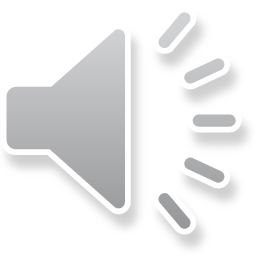 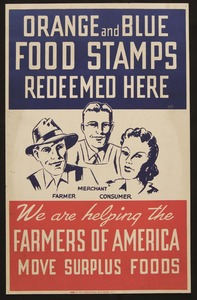 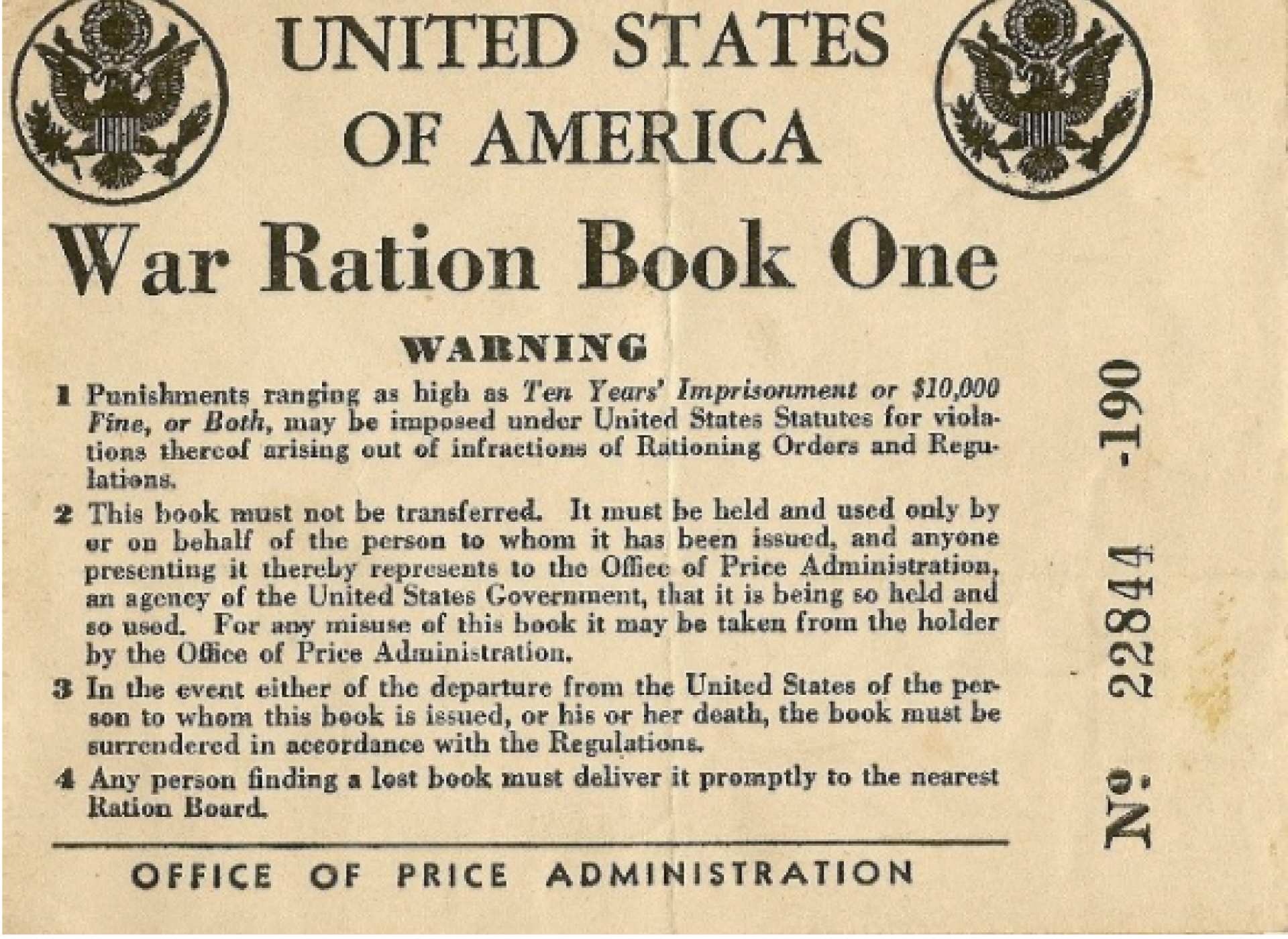 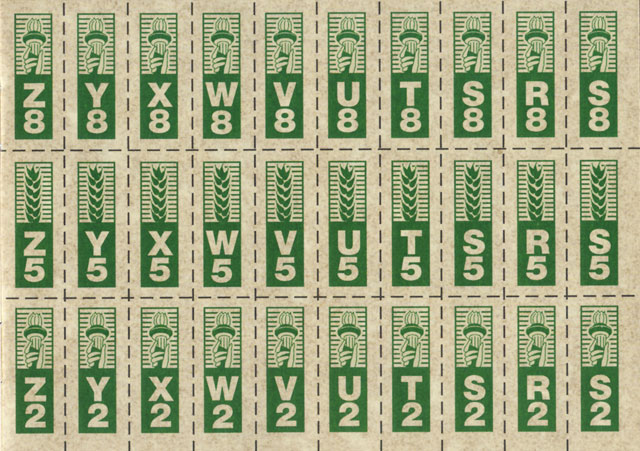 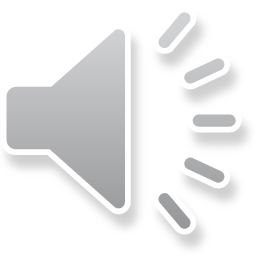 [Speaker Notes: WWI – all voluntary. WWII - rationing]
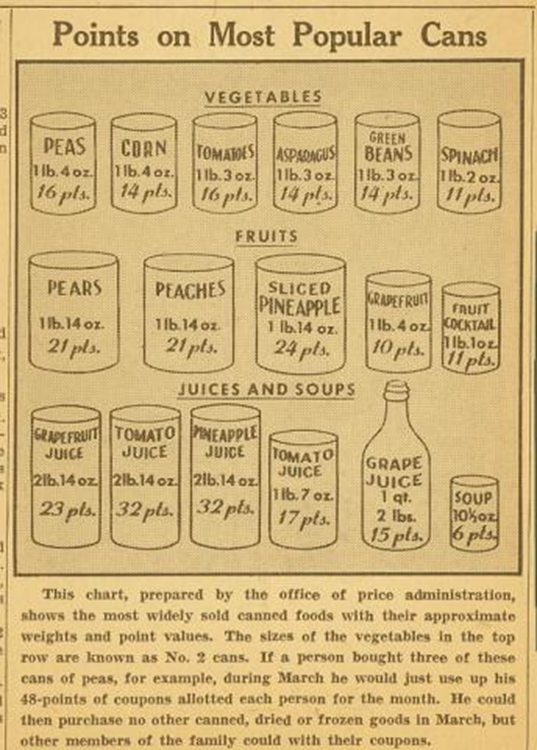 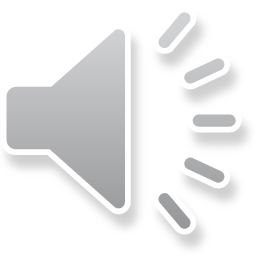 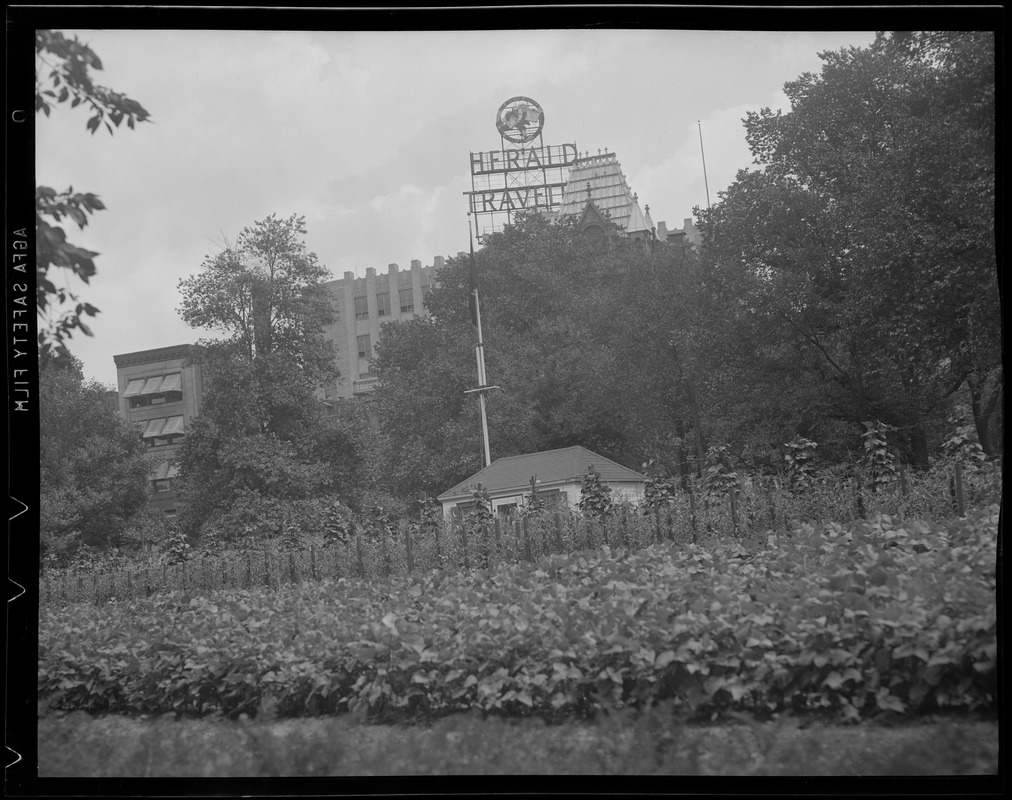 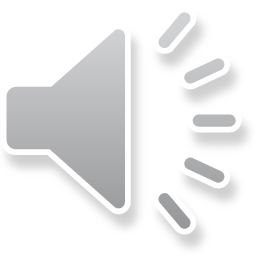 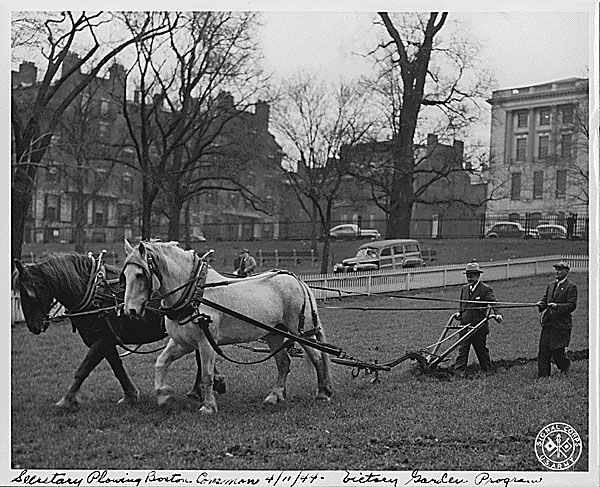 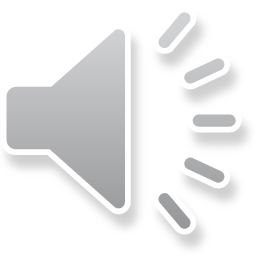 [Speaker Notes: Also used in WWII]
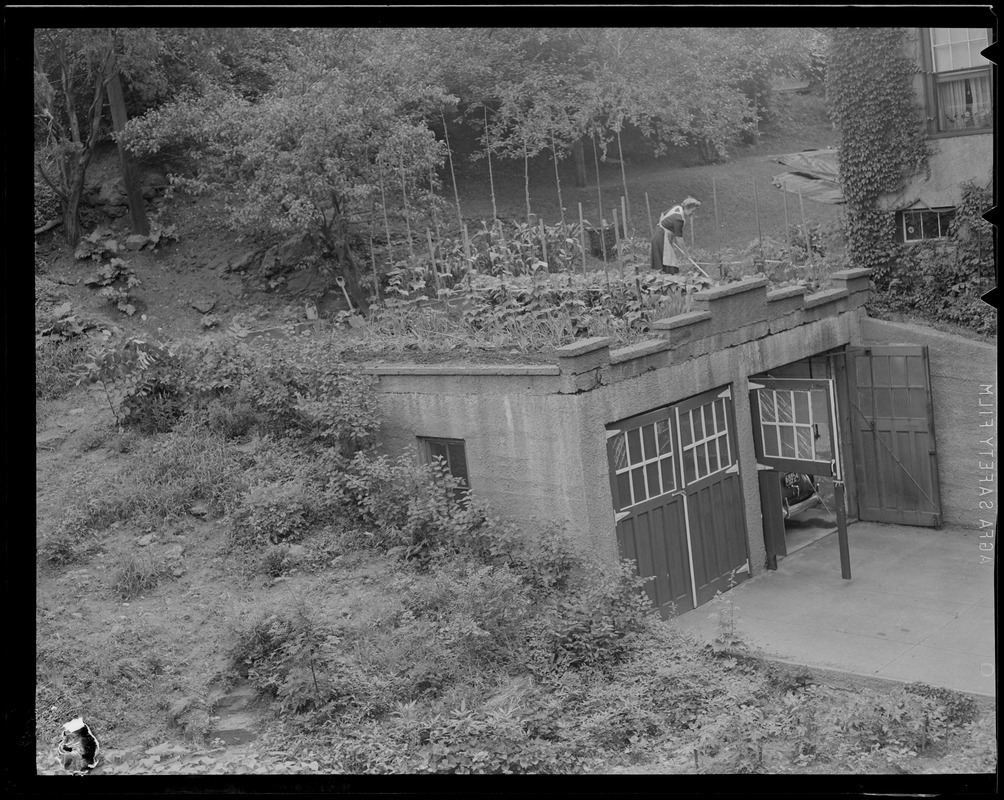 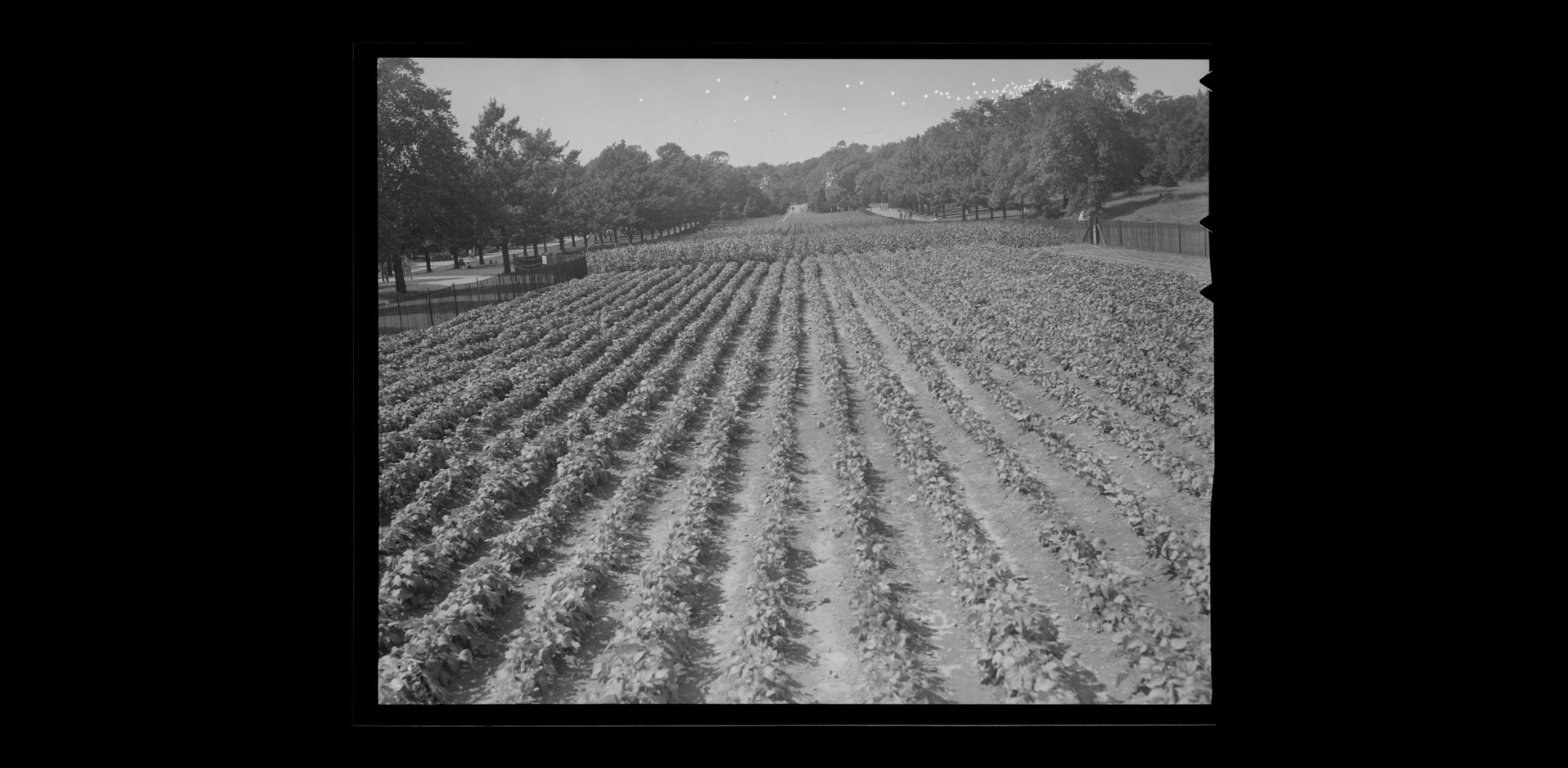 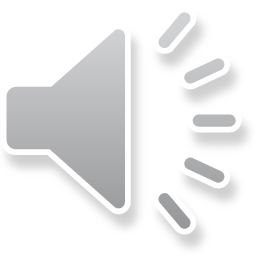 [Speaker Notes: WWII – on a garage, big one in Franklin Park]
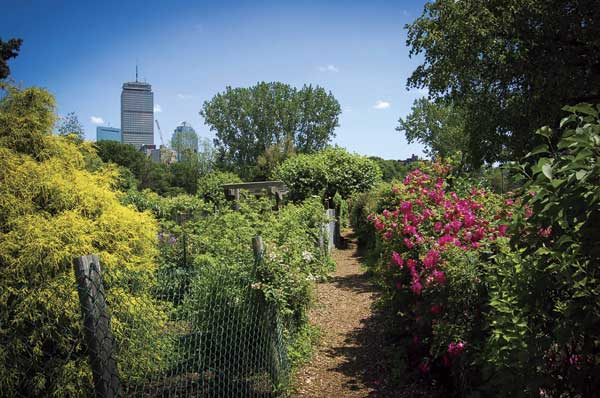 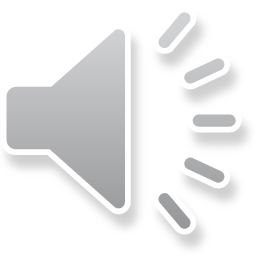 [Speaker Notes: Fenway Victory Garden]
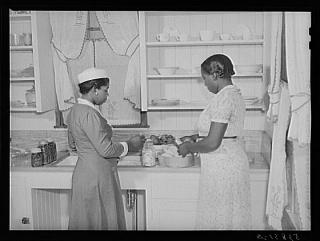 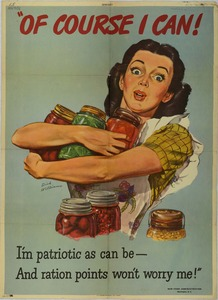 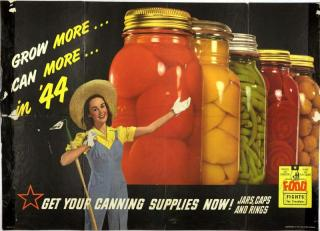 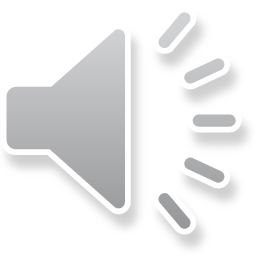 [Speaker Notes: canning]
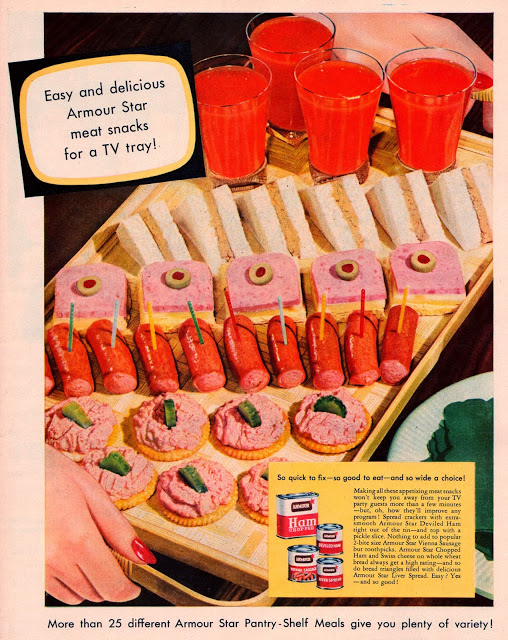 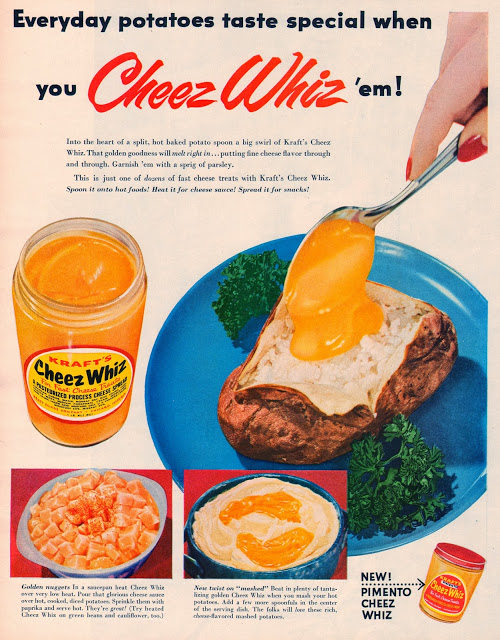 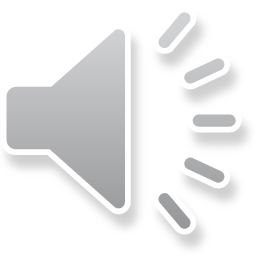 [Speaker Notes: After WW2, greater reliance on packaged and processed foods]
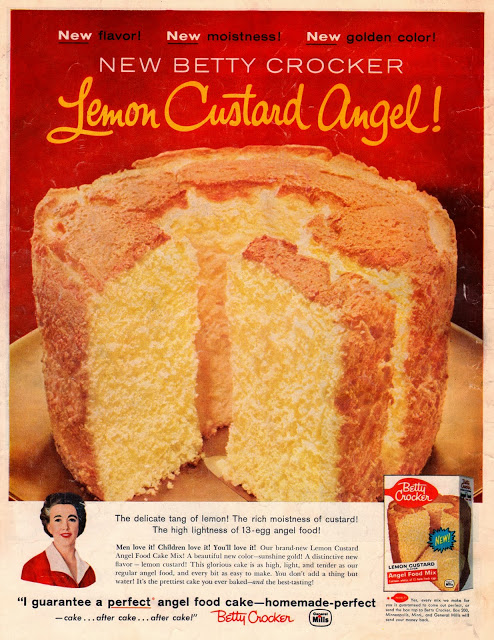 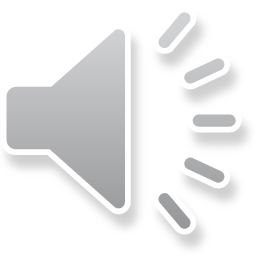 [Speaker Notes: More convenience food]
Today
COVID-19, Food Insecurity, and the Modern Victory Garden
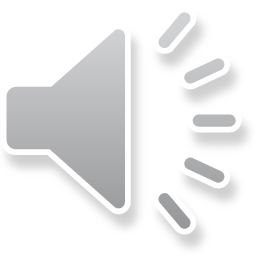 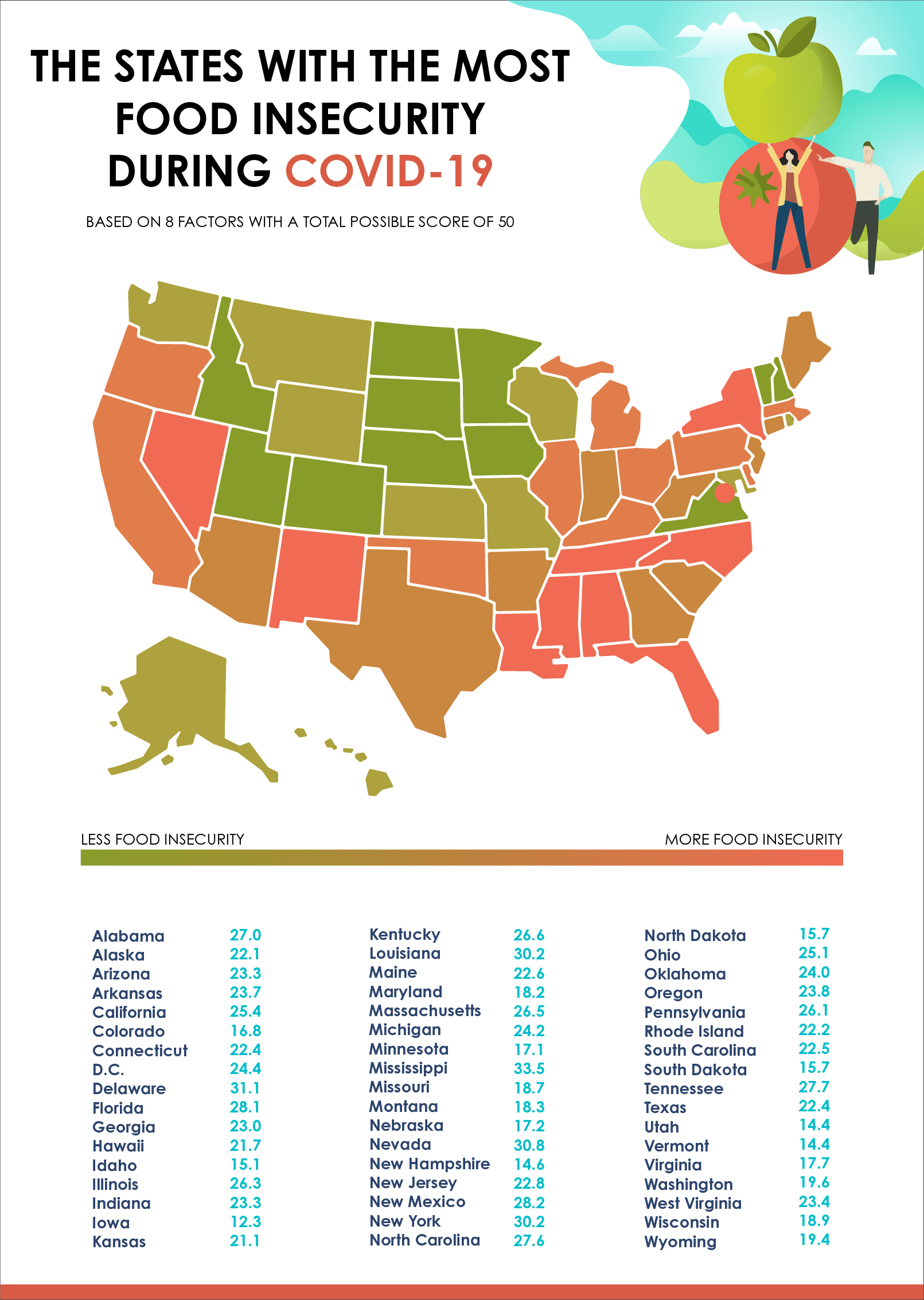 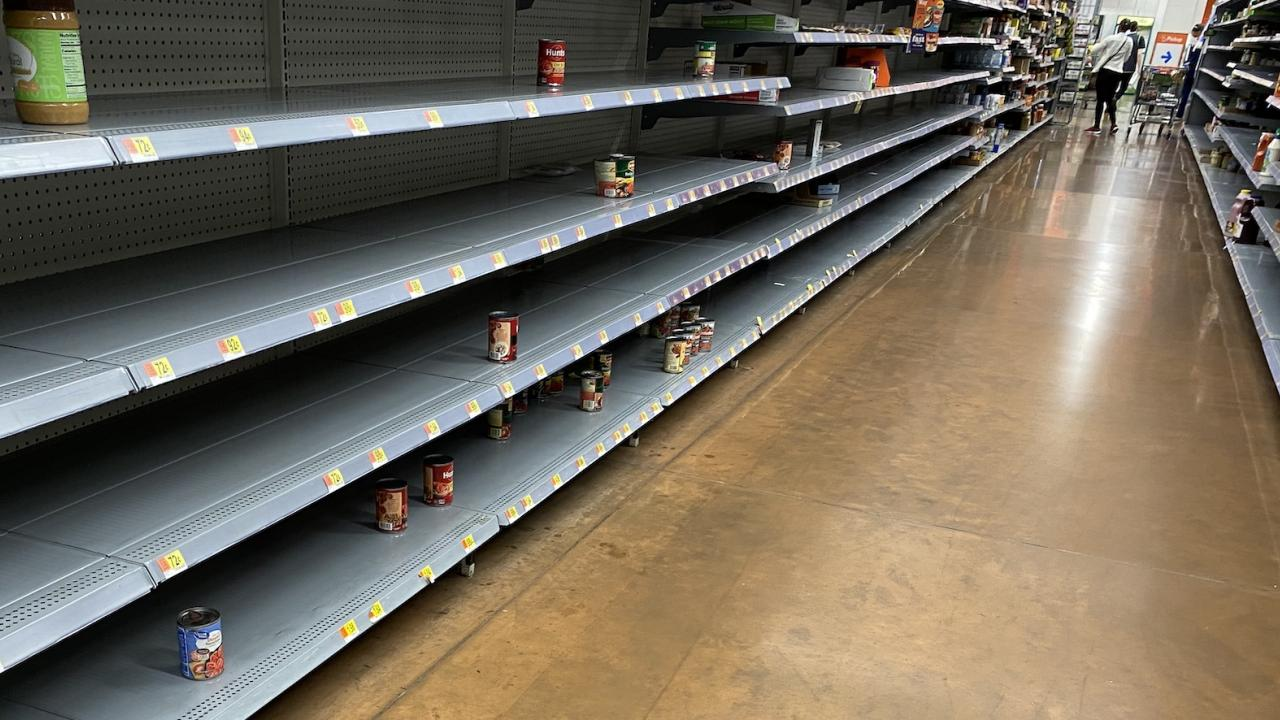 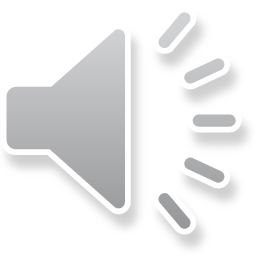 [Speaker Notes: Food insecurity during COVID]
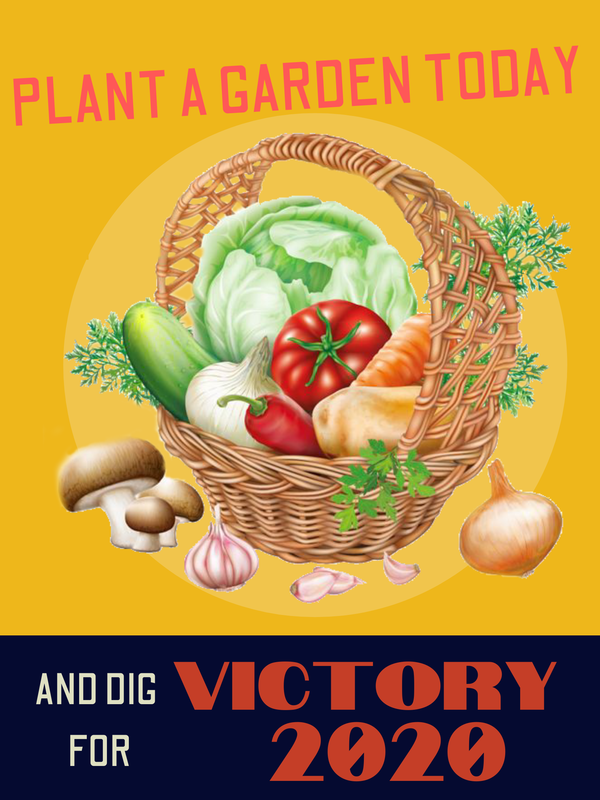 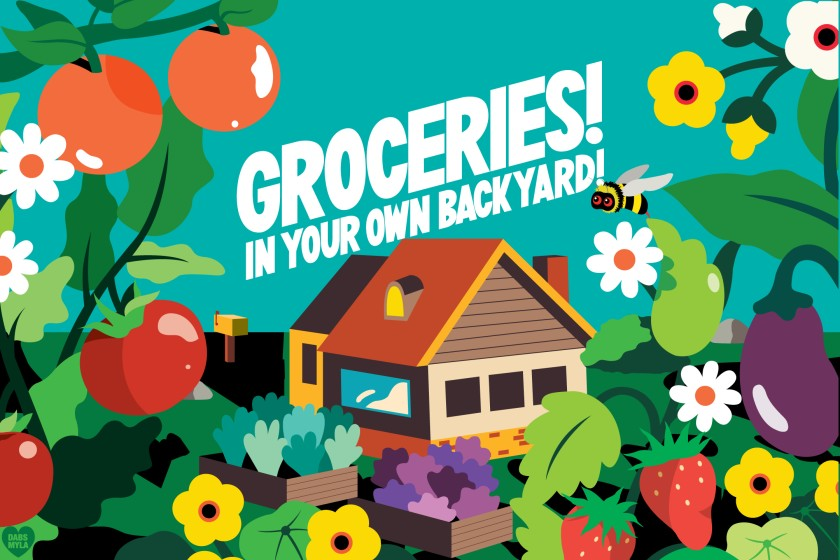 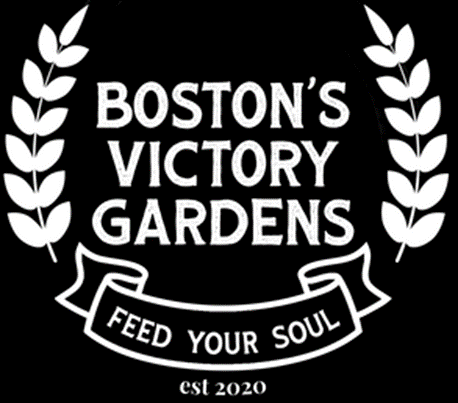 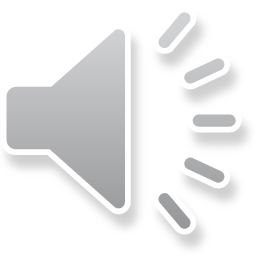 [Speaker Notes: Victory gardens today]
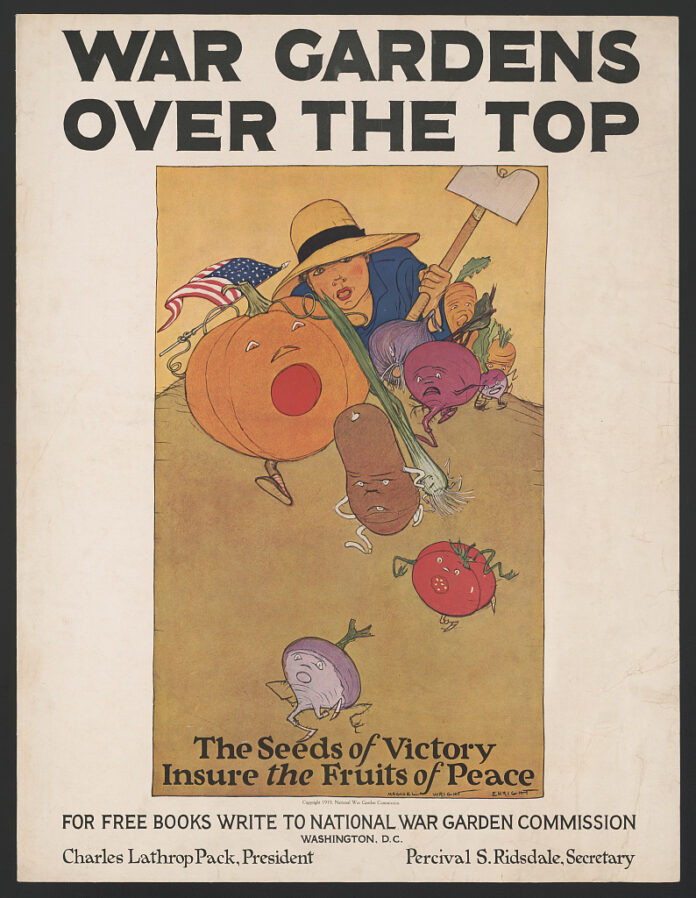 *Please note, images in this slide show are either in the public domain or are shared for educational use only. Neither Historic New England nor Friends on the Public Garden hold the copyright on these images.
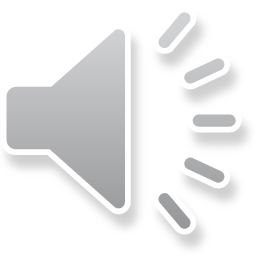